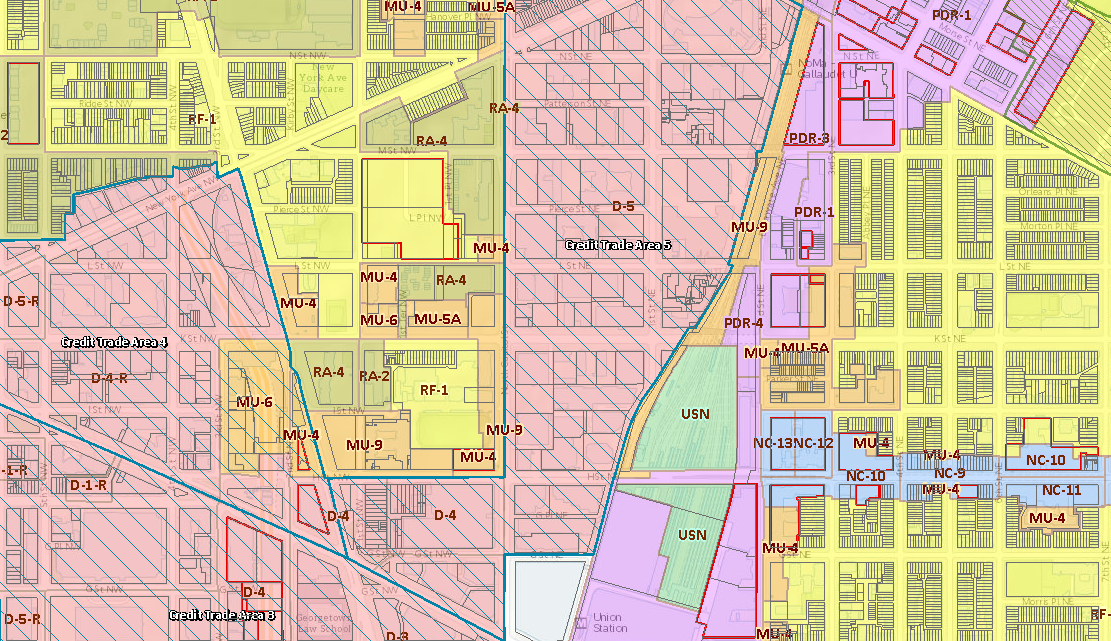 ZONING 101for ANC 5B
D.C. Office of Zoning  
May 2021
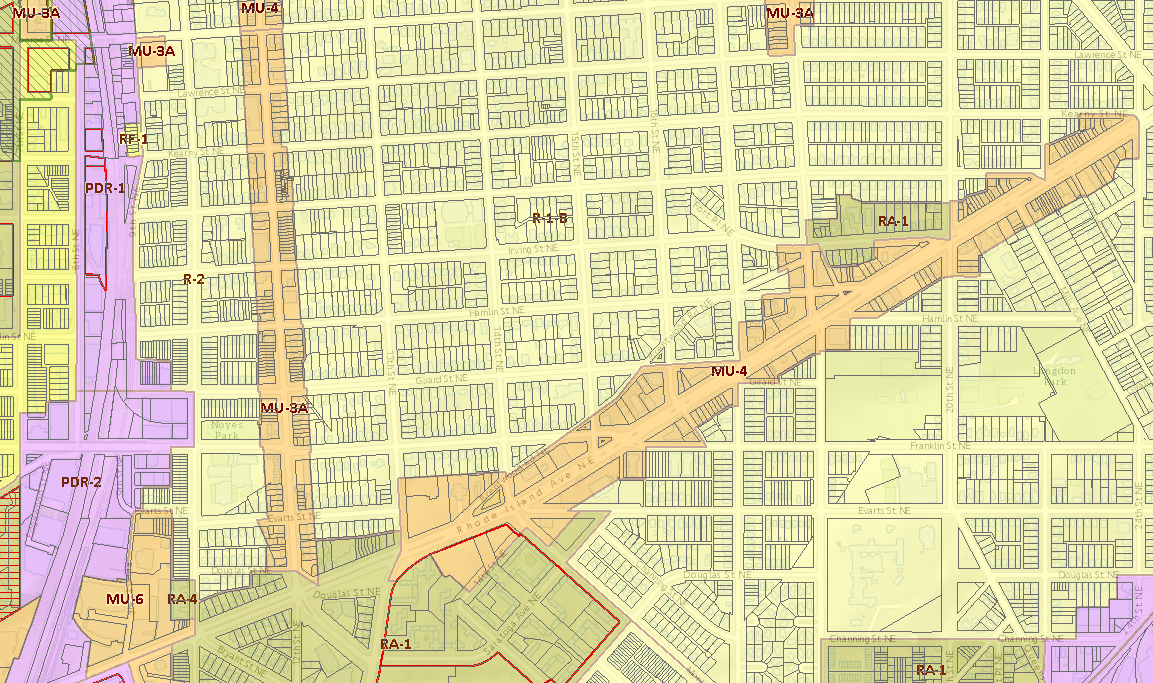 General Overview of the Zoning Process
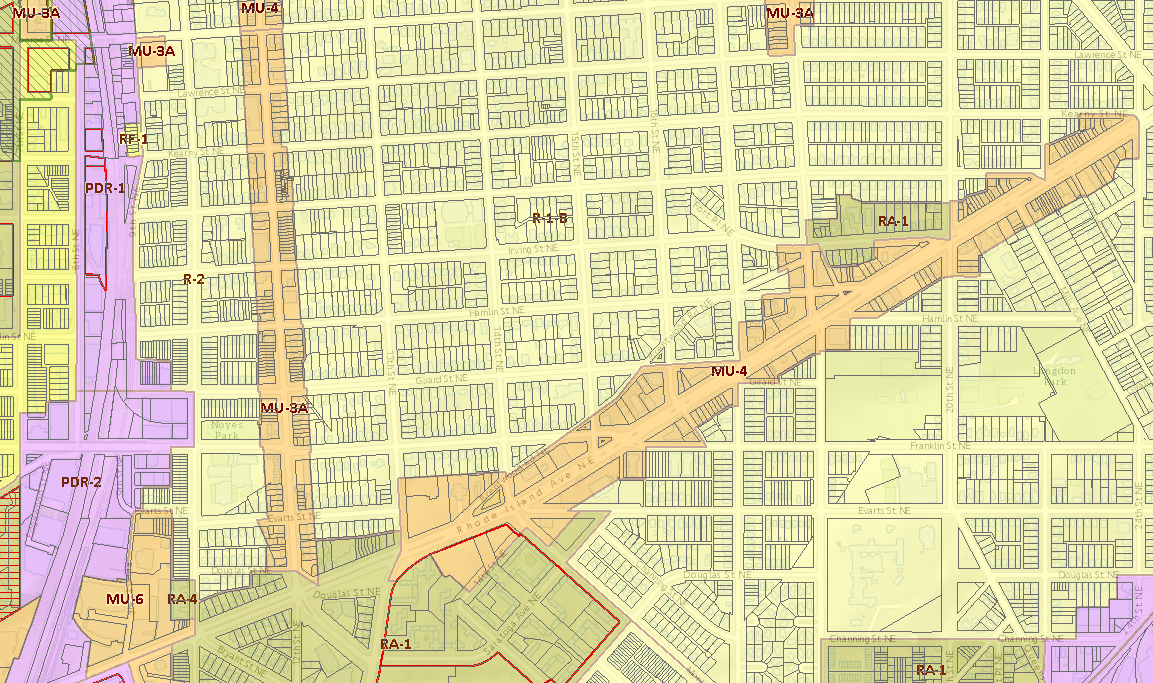 WHAT IS ZONING?
Zoning is the process of dividing land into zones to regulate:
Uses that are allowed, conditionally allowed, or prohibited
The bulk, size, and placement of buildings

Zoning actions implement the long-term goals set in the Comprehensive Plan
3
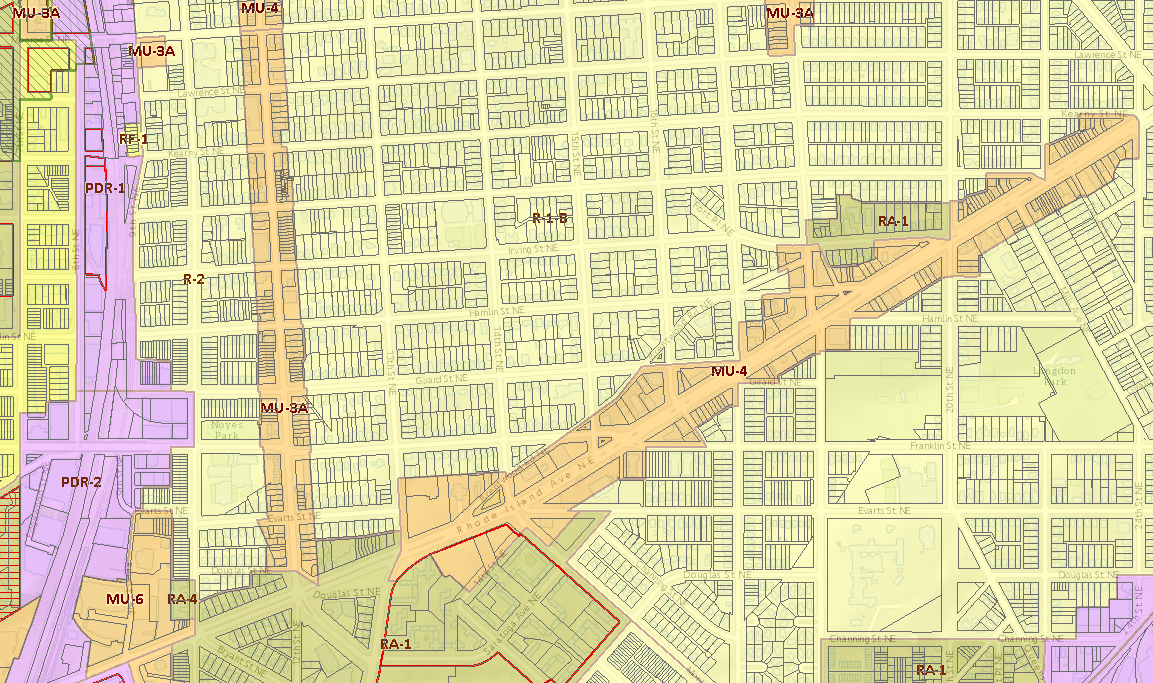 WHAT IS ZONING?
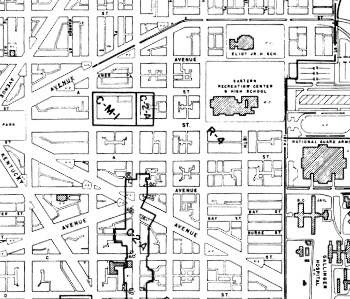 Zones are shown on the Official Zoning Map on the Office of Zoning website

Requirements of the zones are reflected in the Zoning Regulations (Title 11 DCMR)
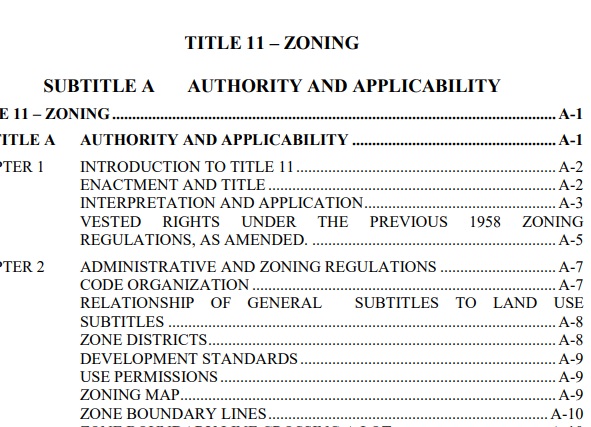 4
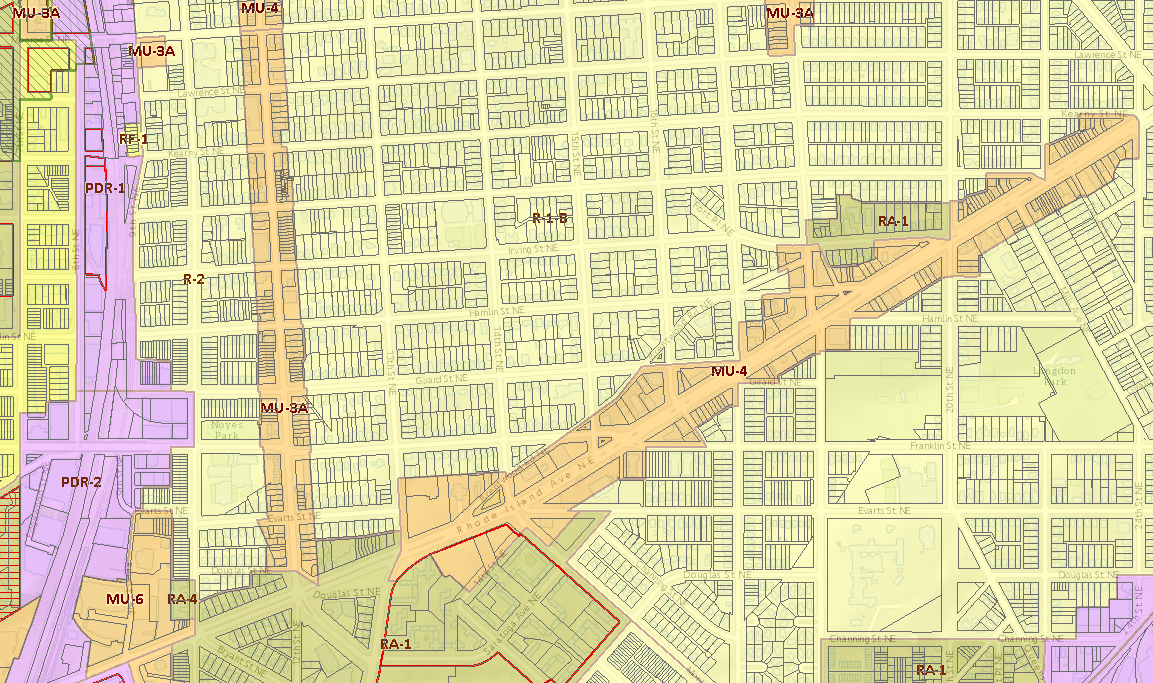 PARTICIPANTS IN THE ZONING PROCESS
Zoning Commission (ZC): Adopts and amends the Zoning Regulations and Zoning Map; also hears contested cases, such as Planned Unit Developments (PUDs) and Design Review

Board of Zoning Adjustment (BZA): Hears cases related requests for zoning relief and appeals of administrative decisions related to zoning

DC Office of Zoning (DCOZ): Provides professional, technical, and administrative assistance to the ZC and the BZA in support of their oversight and adjudication of zoning matters in the District
5
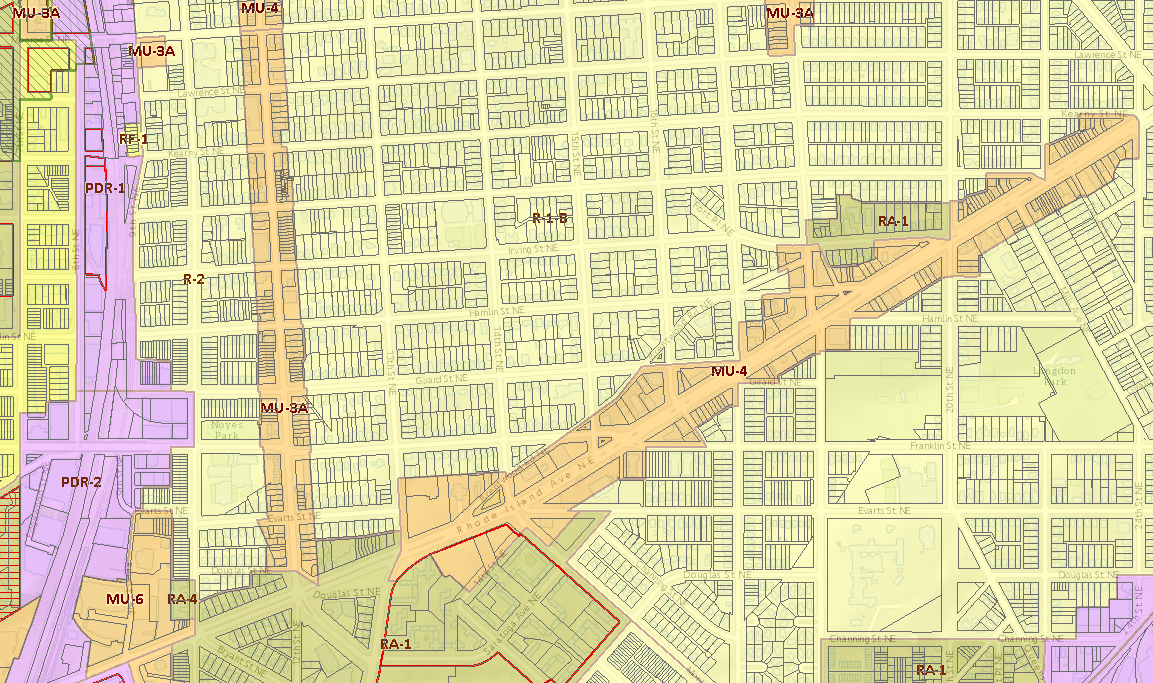 PARTICIPANTS IN THE ZONING PROCESS
6
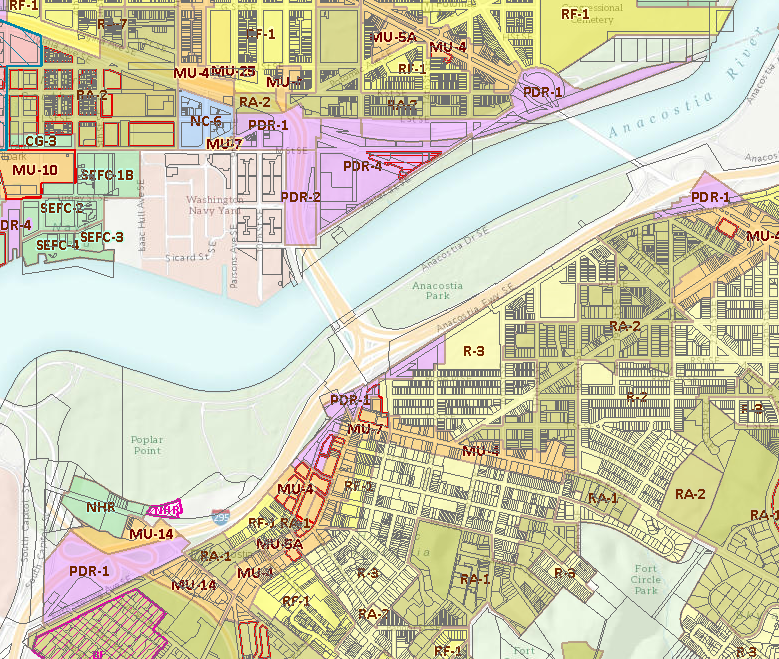 ZC Cases
Map Amendments & PUDs
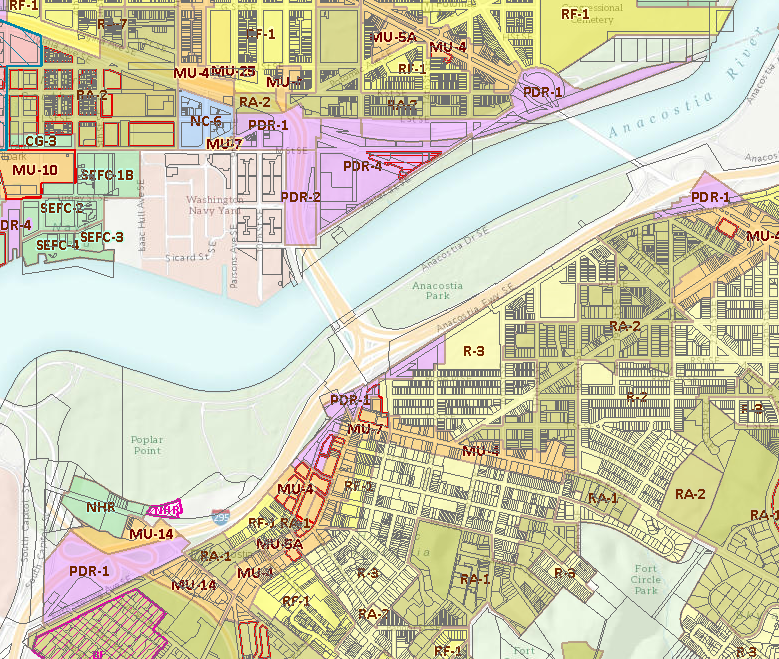 TYPES OF ZC CASES
Text Amendment 
Petition to change the text of the Zoning Regulations
Follows rulemaking procedures


Map Amendment:
Application/Petition to change the Zone District applied to a property; can include adding a new Zone District to an area.
Could be a rulemaking or a contested case, depending on the circumstance
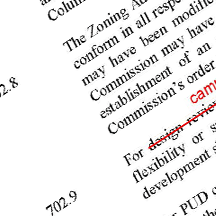 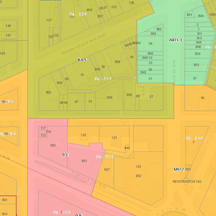 8
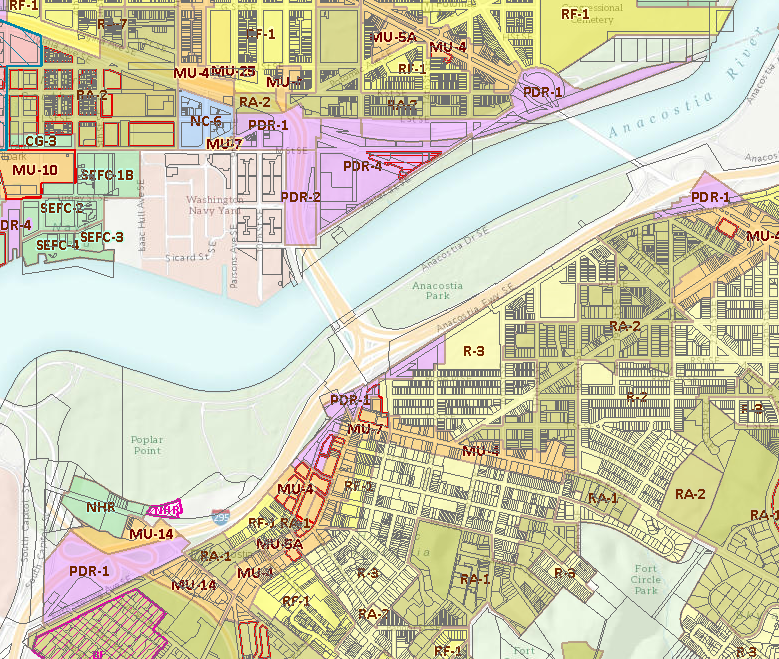 TYPES OF ZC CASES
Map Amendments:
In all cases, the Zoning Commission shall find that the amendment is not inconsistent with the Comprehensive Plan and with other adopted public policies and active programs related to the subject site
9
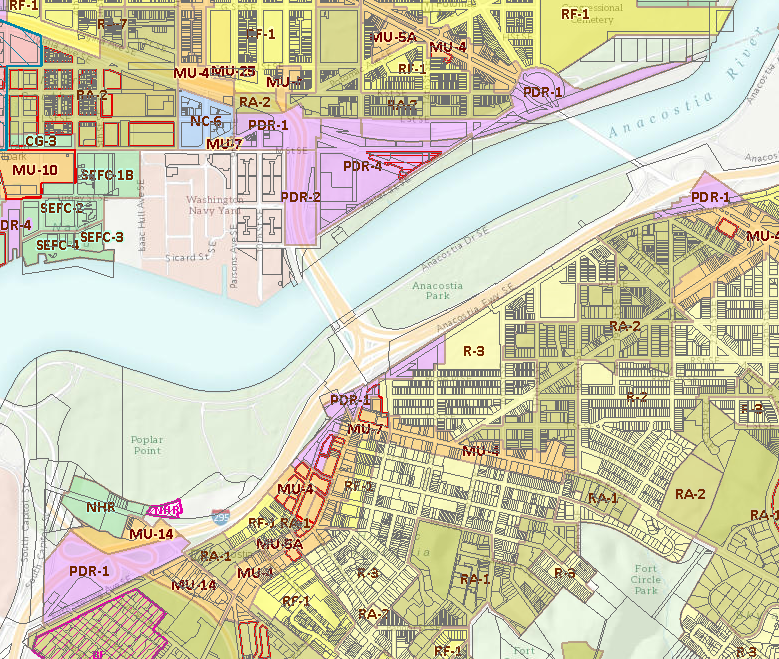 TYPES OF ZC CASES
Planned Unit Developments (PUDs): 
Review process for larger developments to ensure high quality development and public benefits
In exchange for zoning flexibility, the Applicant must provide benefits and amenities to the community as part of the project
Public benefit categories can be found in Subtitle X § 305 and include categories like:
10
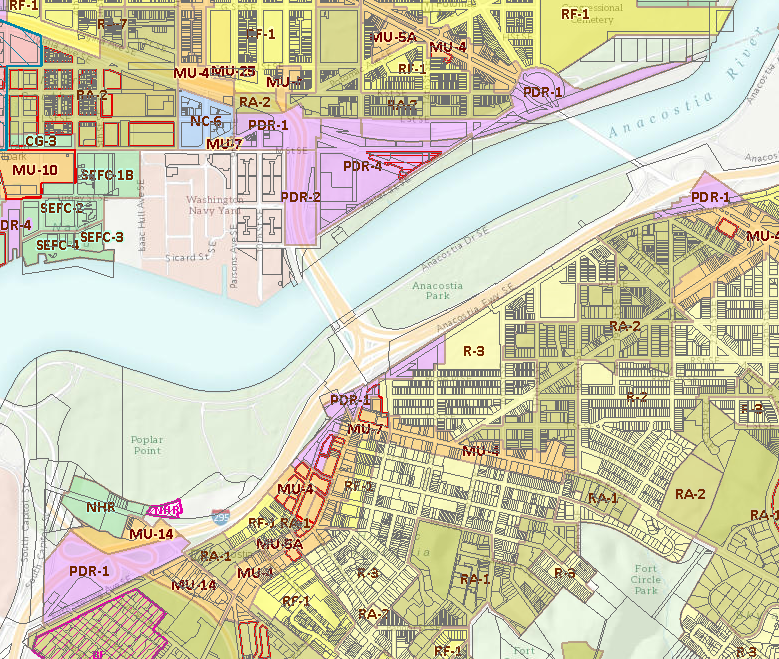 TYPES OF ZC CASES
Planned Unit Developments (PUDs): 
The Zoning Commission shall find that the proposed development:

Is not inconsistent with the Comprehensive Plan (or other adopted public policies and active programs)

Does not result in unacceptable project impacts on the surrounding area (must be either favorable, capable of being mitigated, or acceptable given the quality of public benefits in the project)

Includes specific public benefits and project amenities of the proposed development that are not inconsistent with the Comprehensive Plan
11
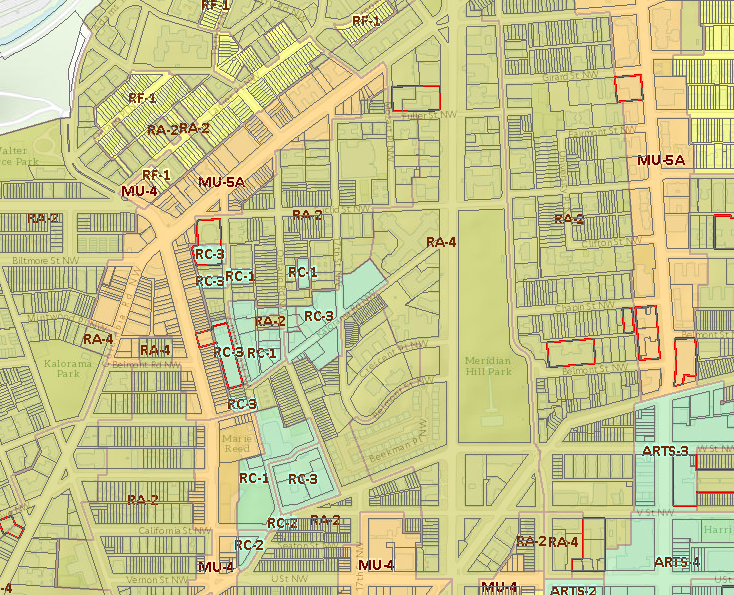 Participation in Zoning Cases
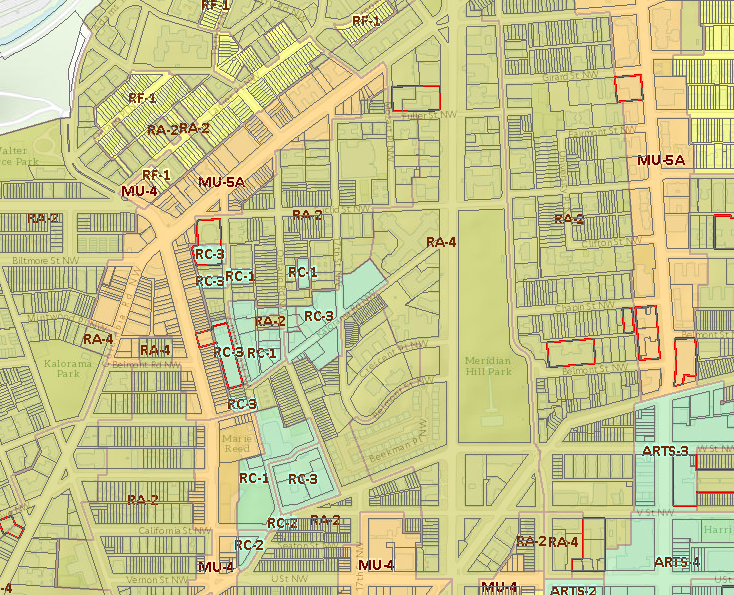 RESEARCH A CASE
Interactive Zoning Information System (IZIS): https://dcoz.dc.gov/service/interactive-zoning-information-system
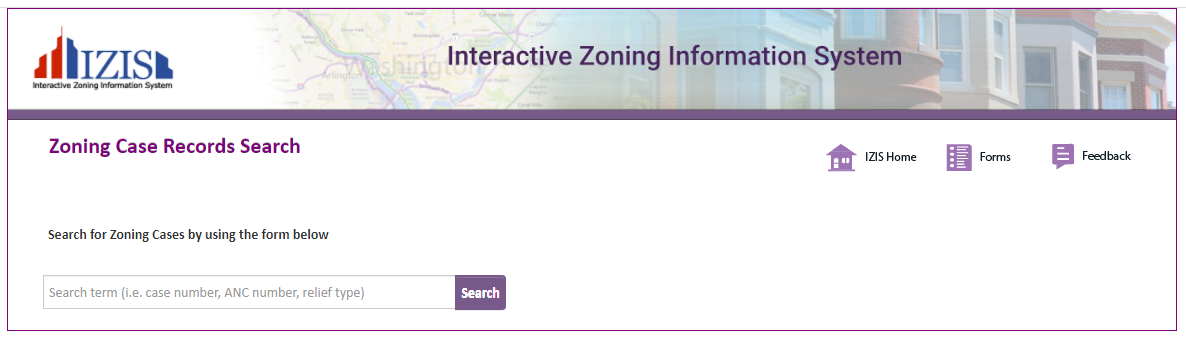 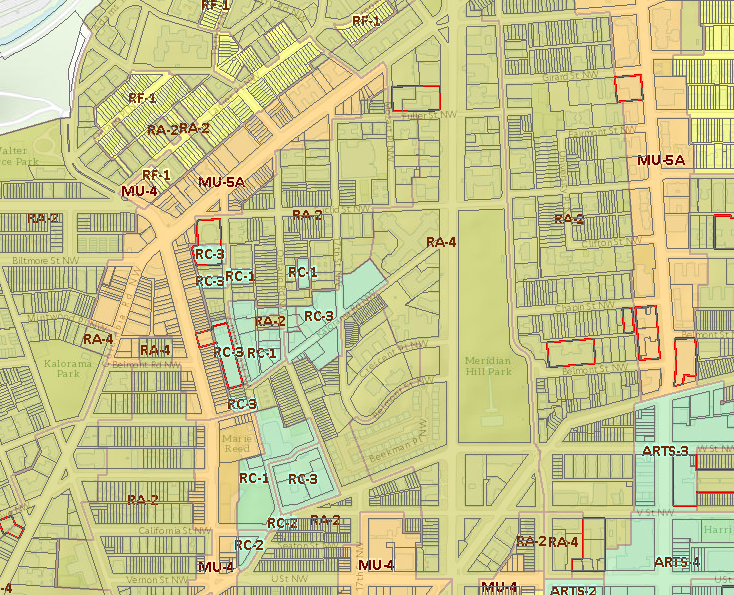 COMMENT ON A CASE
Written comments can be:
Uploaded to the case record via IZIS: https://app.dcoz.dc.gov/Login.aspx
Emailed to zcsubmissions@dc.gov
Deadline: 24 hours before the start of the hearing on the case
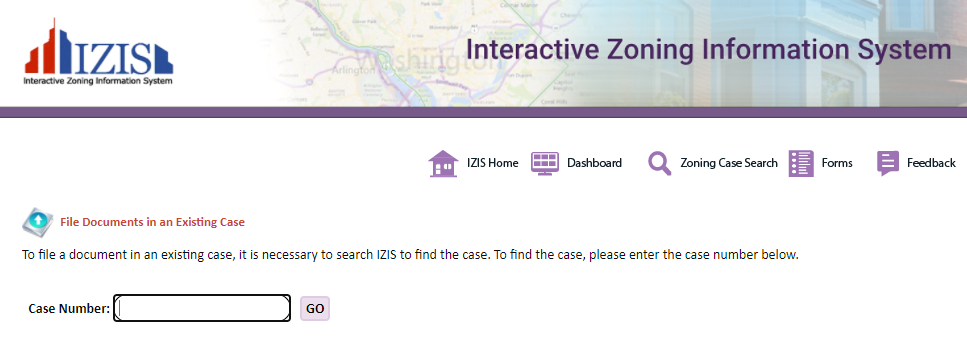 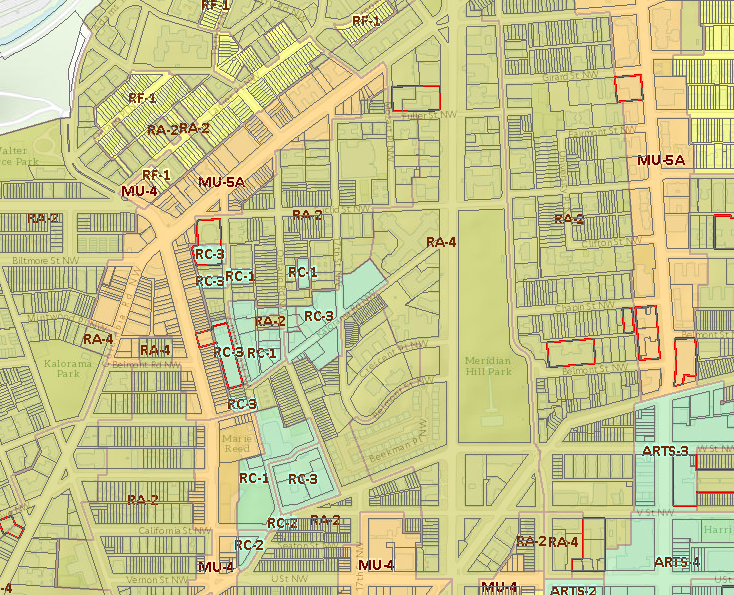 PARTICIPATE IN A HEARING
For a contested case, the ZC and BZA take testimony from the Applicant, OP, and any parties to the case 
Affected ANC(s) are parties and may present testimony and cross-examine other parties
In all cases, the public may provide testimony (3 minutes for individuals)
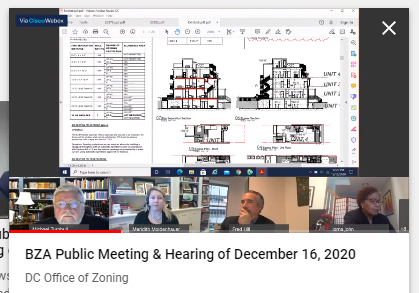 NOTE:  When the ZC or BZA hold a meeting, it is to deliberate on and decide cases.  No public testimony is taken at that time.
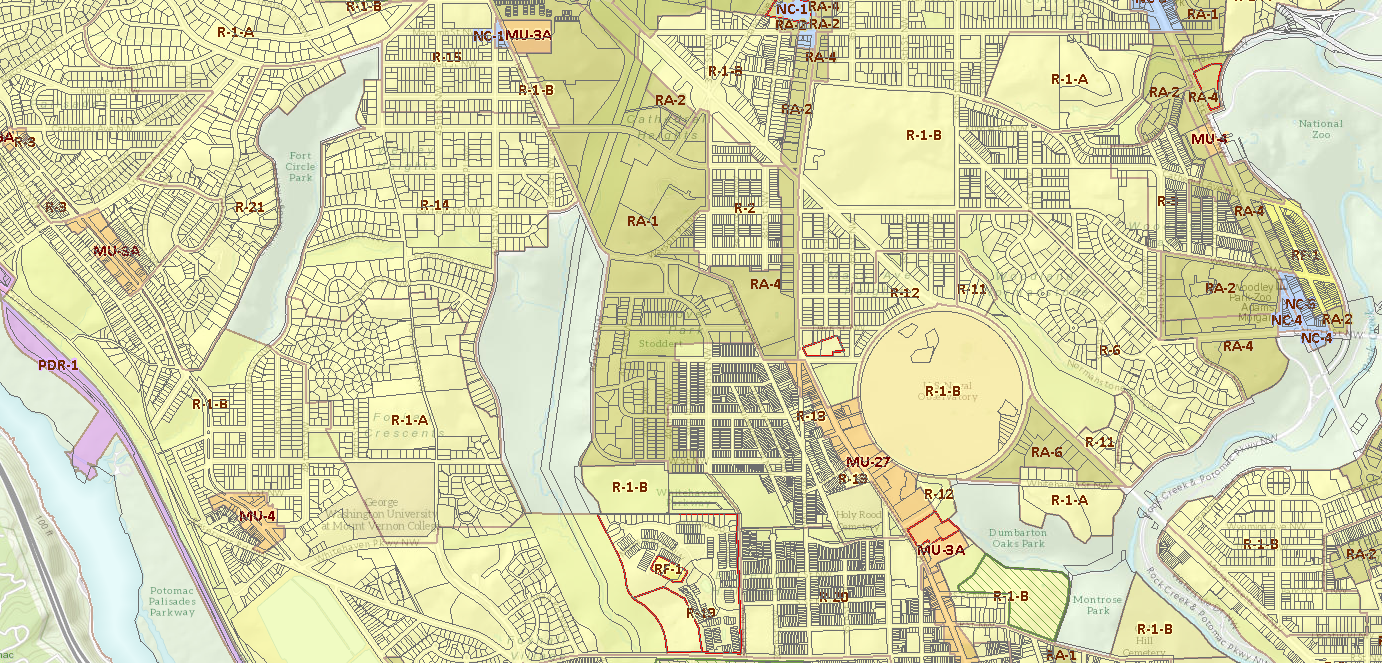 VIRTUAL HEARINGS
HOW TO WATCH OR LISTEN
- Watch live via Webex, YouTube; listen via phone
- Available next day on DCOZ Website and on YouTube

HOW TO SIGN UP TO PARTICIPATE
Fill out form on DCOZ website
https://dcoz.dc.gov/service/sign-testify
Sign up with DCOZ staff
ZC:  202-727-0340
BZA: 202-727-5471
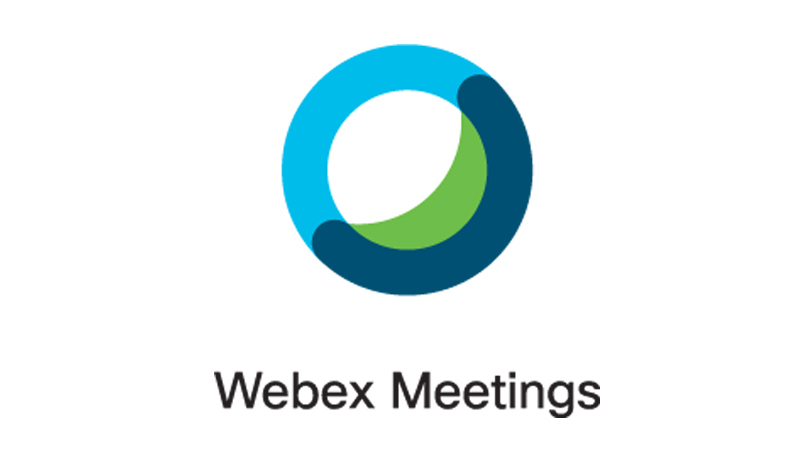 16
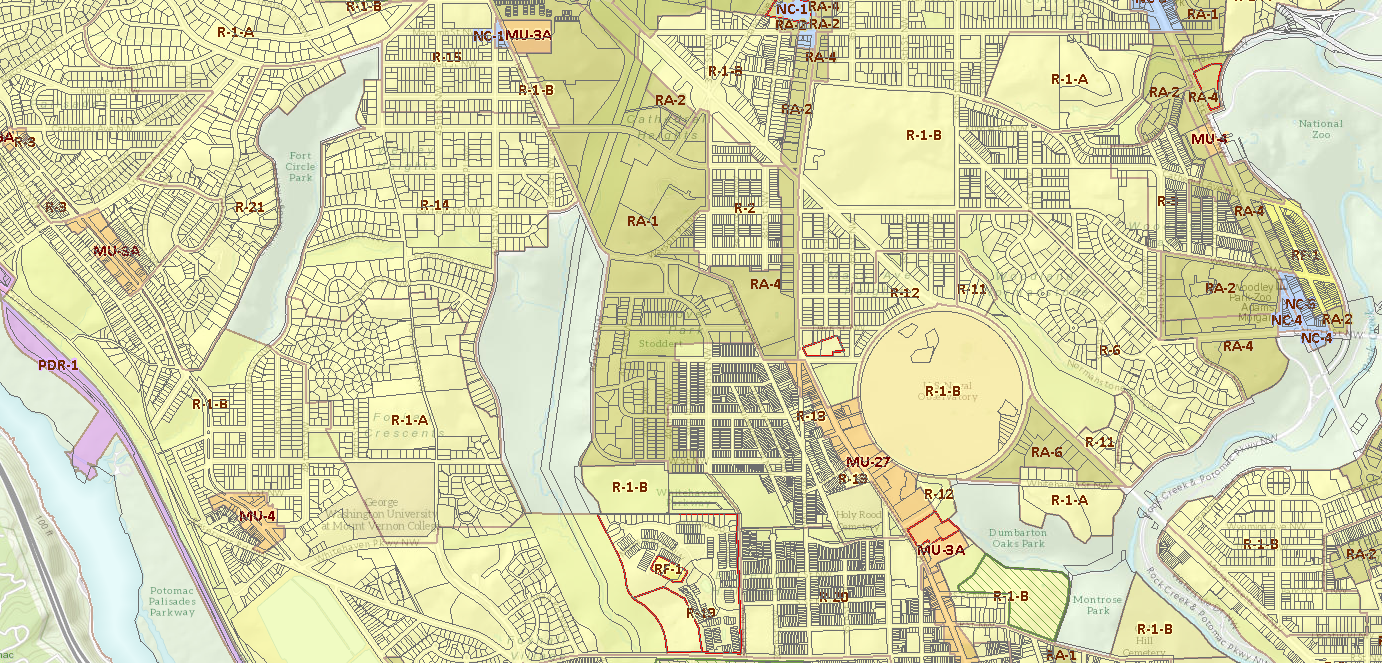 Please feel free to contact us:

Allison Myers, General Counsel
allison.myers@dc.gov / 202-727-2806

Sharon Schellin, Secretary to the Zoning Commission
sharon.schellin@dc.gov / 202-727-0340

Clifford Moy, Secretary to the Board of Zoning Adjustment
clifford.moy@dc.gov / 202-727-0348
QUESTIONS?
17